Berufsbezeichnung
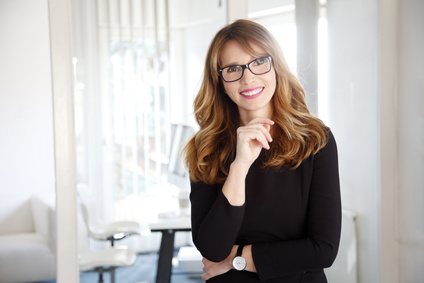 Sylvaine DEVAYLLI